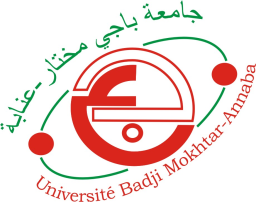 Pr. Nassira Ghoualmi-Zine
Université Badji Mokhtar
Faculté des Sciences de L’Ingénieur
Département Informatique
Cybercriminalité: 
de la Police Scientifique à la Police numérique
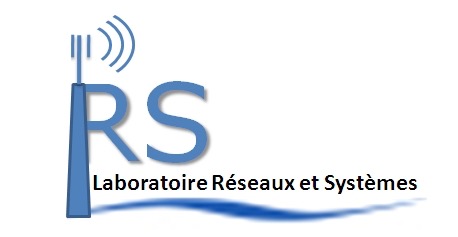 Plan
Introduction
Définitions de cybercriminalité
Les Cyber Attaques
Politiques de sécurité
Les procèdures Techniques de sécurité
Les Procédures organisationnelle
Les Normes des techniques de sécurité
Conclusion
Introduction
Définition du crime  par la Loi Algérienne

  ينظر للجريمة من الناحية الاجتماعية كل فعل خاطئ مخالف للآداب و الأخلاق أو العدالة في المجتمع، ويشمل ذلك كل إخلال بنظام الجماعة أو الإصرار بمصالح أو حقوق الأفراد أو المساس 
وينظر للجريمة بالمفهوم القانوني كل مخالفة لقواعد القانون الوضعي المعمول به سواء كانت هذه القواعد متعلقة بالقانون الجنائي أو غيره من القوانين.

Le monde des technologies numériques s’impose 
Les limites inconnues de l’utilisation des technologies
Les avancées quasi non prévisibles des technologies
L’intelligence de l’homme et sa capacité d’adaptation
Partageabilité des ressources matériels, logiciels et données
Définition Cybercriminalité (1)
Le terme « cyber crime » est employé pour décrire des activités criminelles traditionnelles dans lesquelles 

Ordinateurs 
Equipement numériques mobile ou fixe ( Ipad, Iphone,…)
Les réseaux Informatiques (Internet)
Réseaux sociaux  
Applications numériques 

sont utilisés pour réaliser Des Cyber Crimes.
Définition Cybercriminalité (2)
Le système et/ou le réseau informatique est un outil du crime.

Le système et/ou le réseau informatique est une cible du crime.

Le système et/ou le réseau informatique est un lieu du crime. 






Les crimes traditionnels facilités par 
Systèmes Numériques  et/ou des Réseaux Informatiques
Types des Cyber Crimes (1)
Crimes économiques 
Accès non autorisé aux systèmes (bases de données, fichiers de traçabilité,…
Vol de fonds, 
Vol d’objets (pièces d’antiquité,…)
Détournement de (fonds, marchandises,..)
Sabotage industriels (arrêter/démarrer une machine,…) 
Falsification de (recette de fabrication, documents,…)
Commerces interdits (Armes, drogues, personnes,… )
Types des Cyber Crimes (2)
Crimes envers des personnes 
Vol (argent, propriétés intellectuelles,… 
Assassina, 
Agression (physique, Verbale) 
Viol
Racisme
kidnaping, sequestrations
Arnaques commerciales (e-commerce, e-business)
Comment est-il le Cyber criminel?
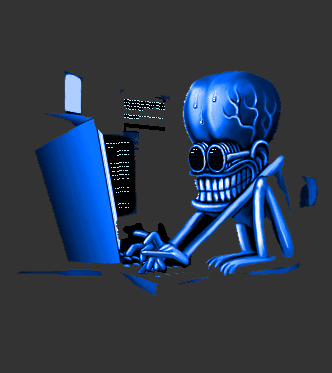 Enfant
Adolescent 
Adulte

Etudiant(e)
Employé()e
Sans travail

Entreprise, Fabricant,…)
Gouvernement
Organisme (ONG, Association, ….)
Le Cyber Criminel
Anonyme
Indépendant d’un emplacement physique
Plus facile d’exercer (outils disponibles et techniques devenues très simples)
Champs d’action très vaste
Crime Très profitable
Très bas risque 
Vides juridiques, 
Victime qui ne déclare pas 
Difficulté de traçabilité, 
Cyber criminel intercontinentaux
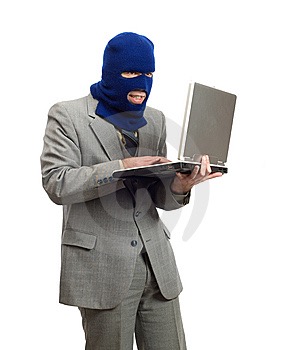 Les armes du  Cyber criminel?
Disquette / CD / DvD / flash disque USB  
Bande magnétique
Appareil photo
Carte mémoire
Imprimantes
PDAs / Blackberry / Pocket PC
Carte SIM
Console de jeux
Equipements Réseaux
Disque dure
Applications
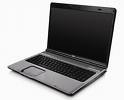 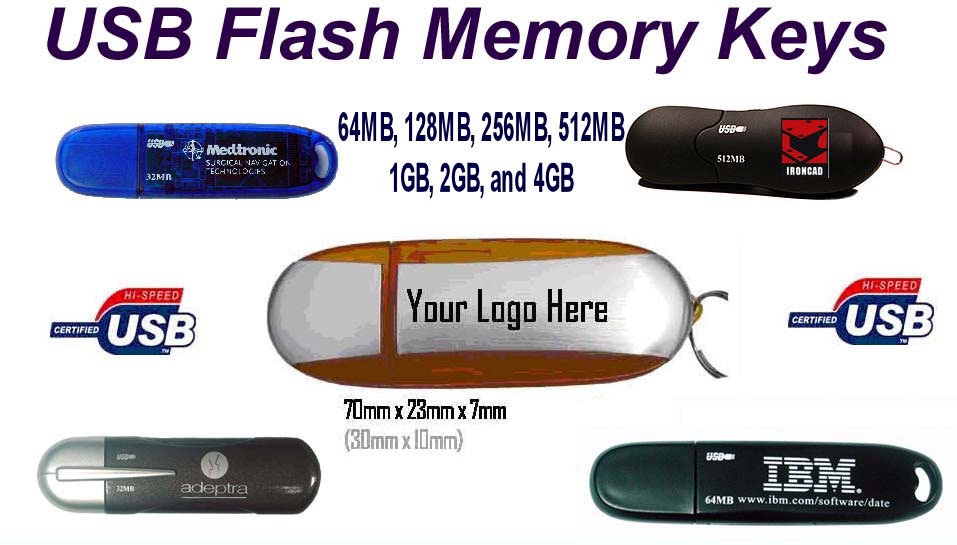 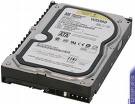 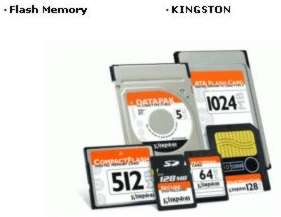 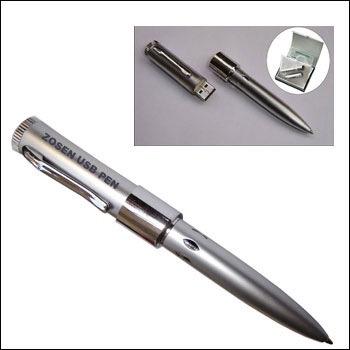 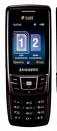 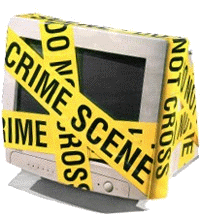 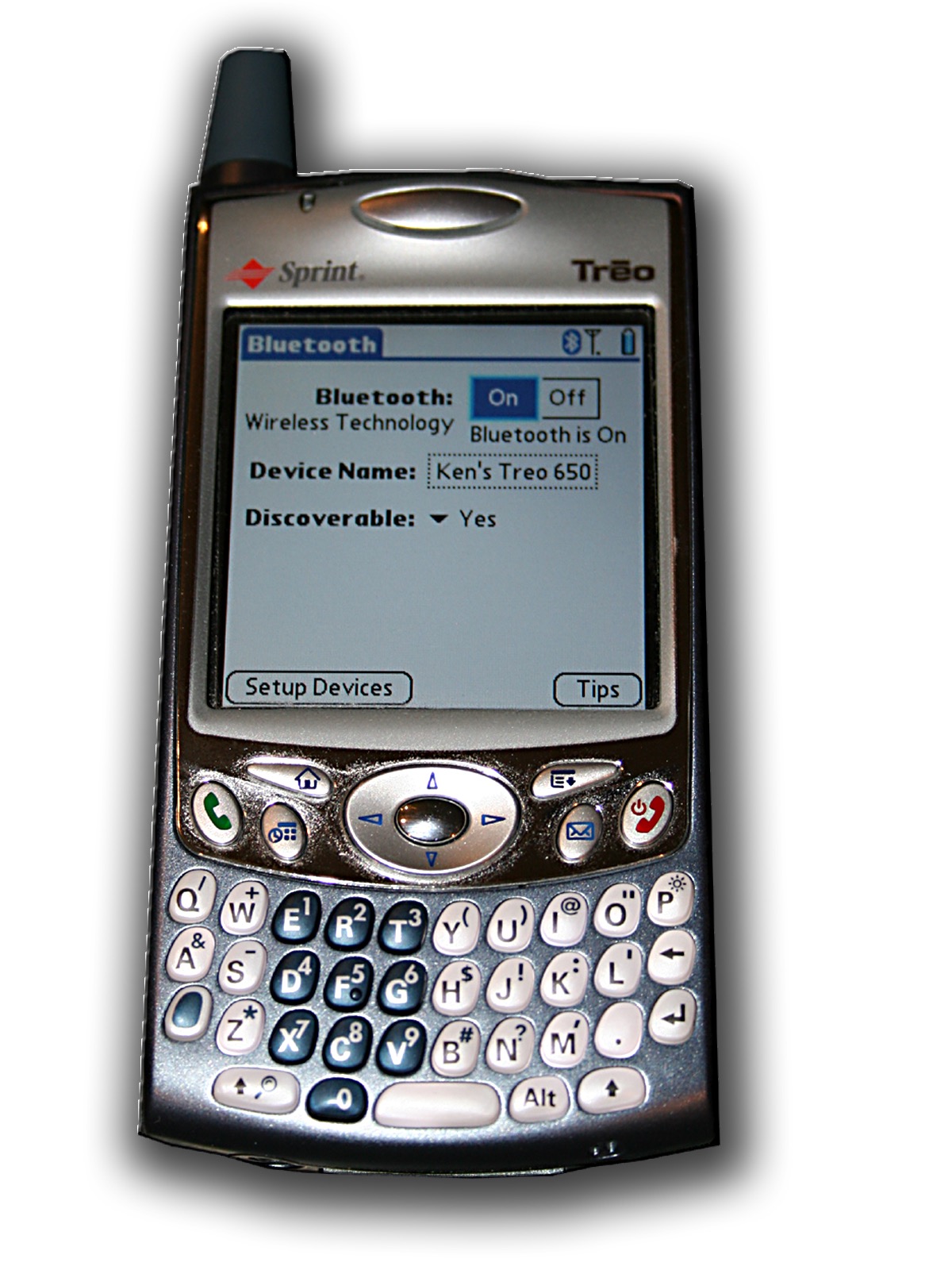 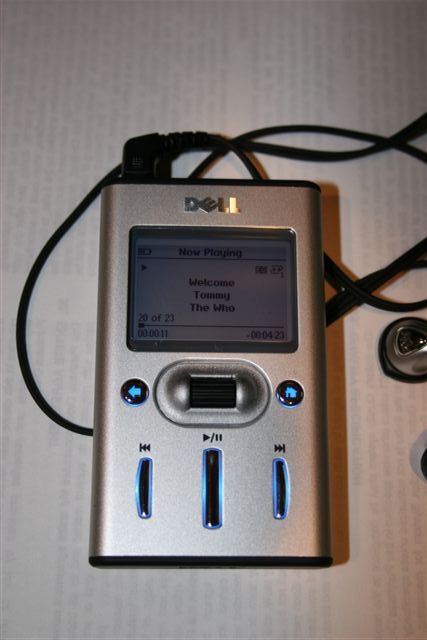 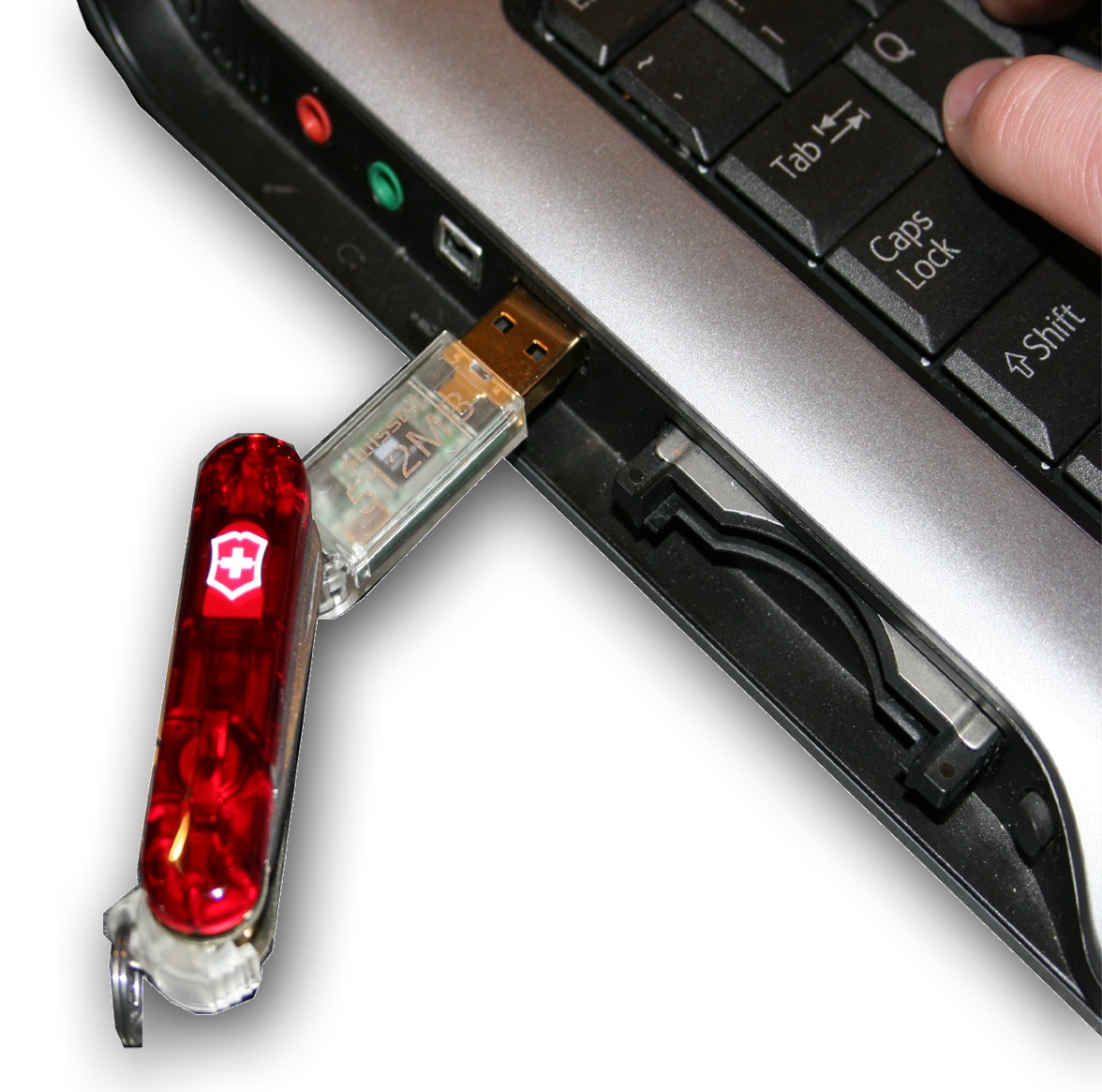 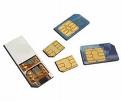 Les Cyber Attaques
Les attaques
Exploiter une vulnérabilité soit par 
Pirate 
programme informatique
Equipement numérique infecté

Les contre-mesures
Techniques permettant de Résoudre une vulnérabilité          ou  
                                                      Contrer une attaque spécifique 

L’ensemble des actions mises pour la Prévention d’une menace. 

Les différents types d’attaques
Attaque Passive 
Attaque active.
Les Types des Cyber Attaques
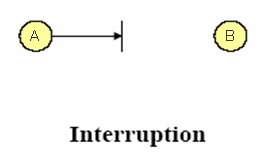 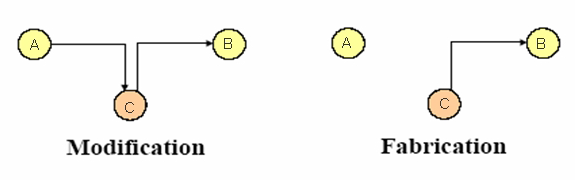 Les Cyber Attaques sur des ressources 
Matérielles et Logicielles
L’intrusion
Le Déni de Service
Accès non autorisé
L’intégrité 
La confidentialité
Usurpation de L’identité
La Répudiation (nier)
Rejeu
Les Cyber Attaques sur les individus
Exploiter les zones et les fonctions du cerveau humain ainsi que le comportement des Humains   
La Neuro Programmation des applications Informatiques:
Les Jeux
Les Musiques/Chansons
Les Discours
Les Notifications des réseaux sociaux
…
Cyber Scène du Crime
Caractéristiques de la cyber scène 
Virtuelle
Distribuées Numériquement : 
Applications, 
Journaux de traçabilité, 
Base de données réparties,…
Distribuées géographiquement
Constituée de plusieurs équipements : 
FIXES et 
MOBILES (routeurs, serveurs, périphériques, …

Nationale/Internationale
Les politiques de sécurités
Elle définit les objectifs de sécurité des systèmes numériques

Les politiques de sécurité sont mises en vigueur par des procédures 

Techniques et Organisationnelles. 

Il s’agit de se savoir sécuriser:


Quoi?
Comment?
Quel niveau de sécurité?

Après                                     Une Evaluation des risques
Types des politiques de sécurité
Politique de contrôle d'accès: gestion des identités, des profils, ... 
Politique de protection: prévention des intrusions, Déni de service, ... 
Politique de réaction: gestion des crises, des sinistres, intrusion, perte d’information... 
Politique de suivi: audit, évaluation, optimisation, Fouille et analyse des données
Politique d'assurance
Techniques de Sécurité Numériques
Certificats Numérique
Signature Numérique (MD5, SHA1, SAH2,…
Protocole Sécurisé (IPsec, SSL,….
IDS
Biométrie
Stéganographie
Cryptographie (DES, AES, RSA)
DOD, DDOS
Procédures    Organisationnelles
Gouvernance à objectif Souveraineté Numérique
DNS
DNS sécurisé
Network Information Center
Autorité de certification
Loi sur les cyber crimes
Reconnaitre Les preuves Numériques
Formation, Savoir-faire, Compétences 
Coopération : Internationale (gagnant gagnant)
Coopération : Nationale
Conclusion
La Souveraineté Numérique exige:

Stucturer les Données  Algériennes comme pour le territoire: 
Espace territorial, 
Espace aérien, 
Espace Maritime, 
Espace Informationnel (stocker les données en Algèrie)

Maitrise des normes de sécurité internationales  
Nationaliser les techniques de Sécurité Numériques

La veille avancée: passer de l’état réactif à l’état proactif
Développer une infrastructure matérielles de traitement rapide